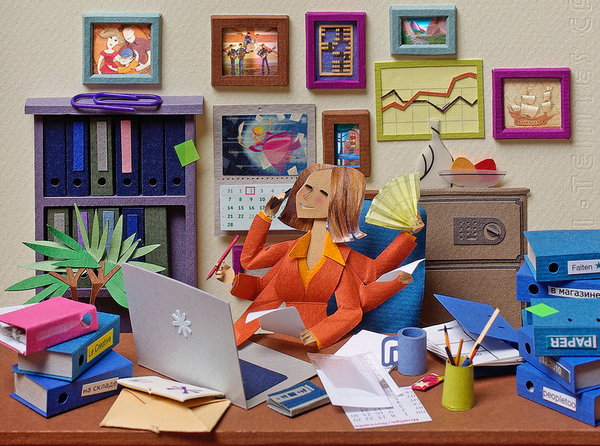 Кто такой главный бухгалтер? Это человек. который решает ваши проблемы, о которых вы не знали, путем, которого вы не понимаете.
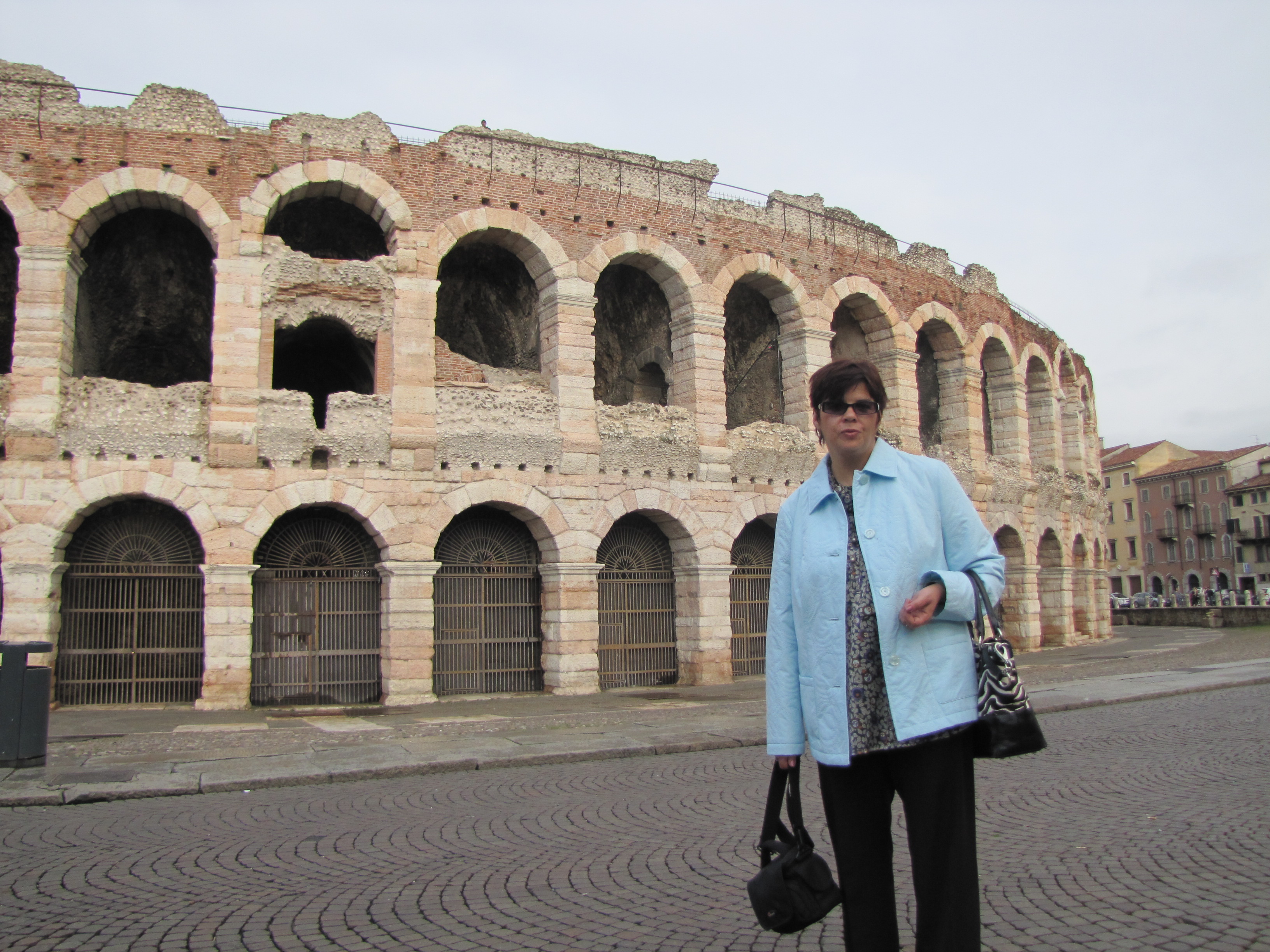 Дату возникновения мира способны установить лишь бухгалтеры.
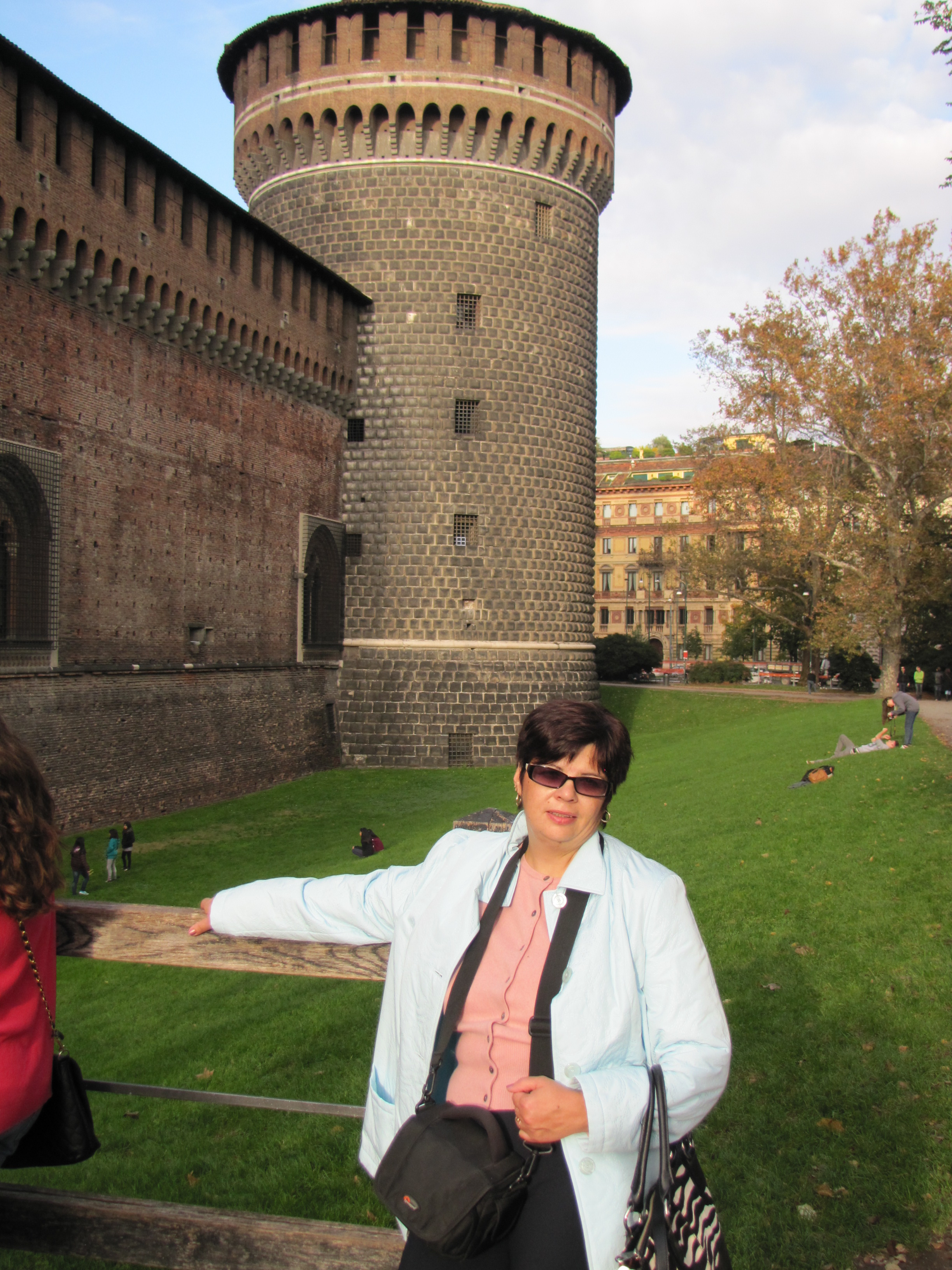 Опытный бухгалтер актив и пассив хранит в разных полушариях мозга.
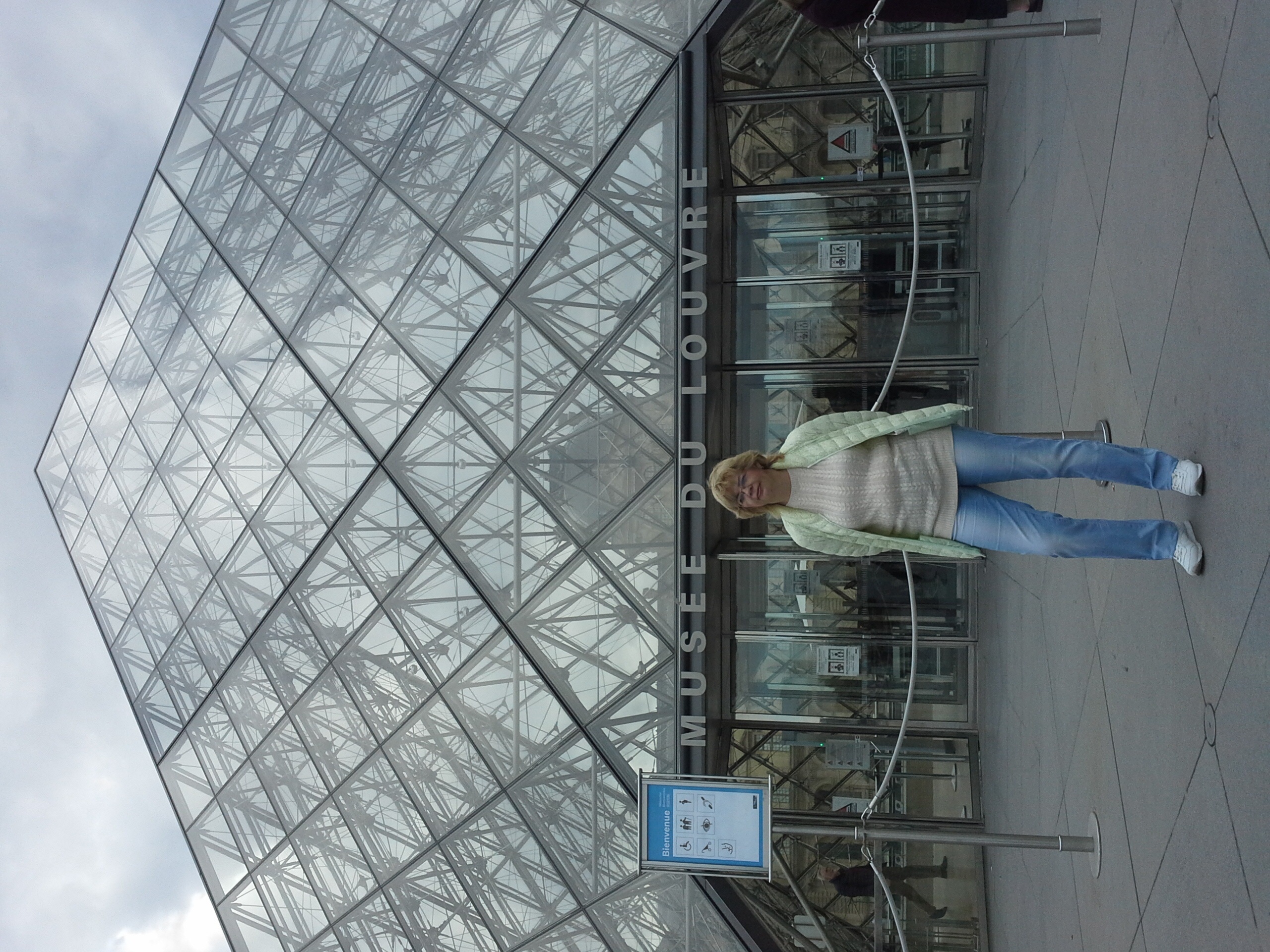 Дату возникновения мира способны установить лишь бухгалтеры.
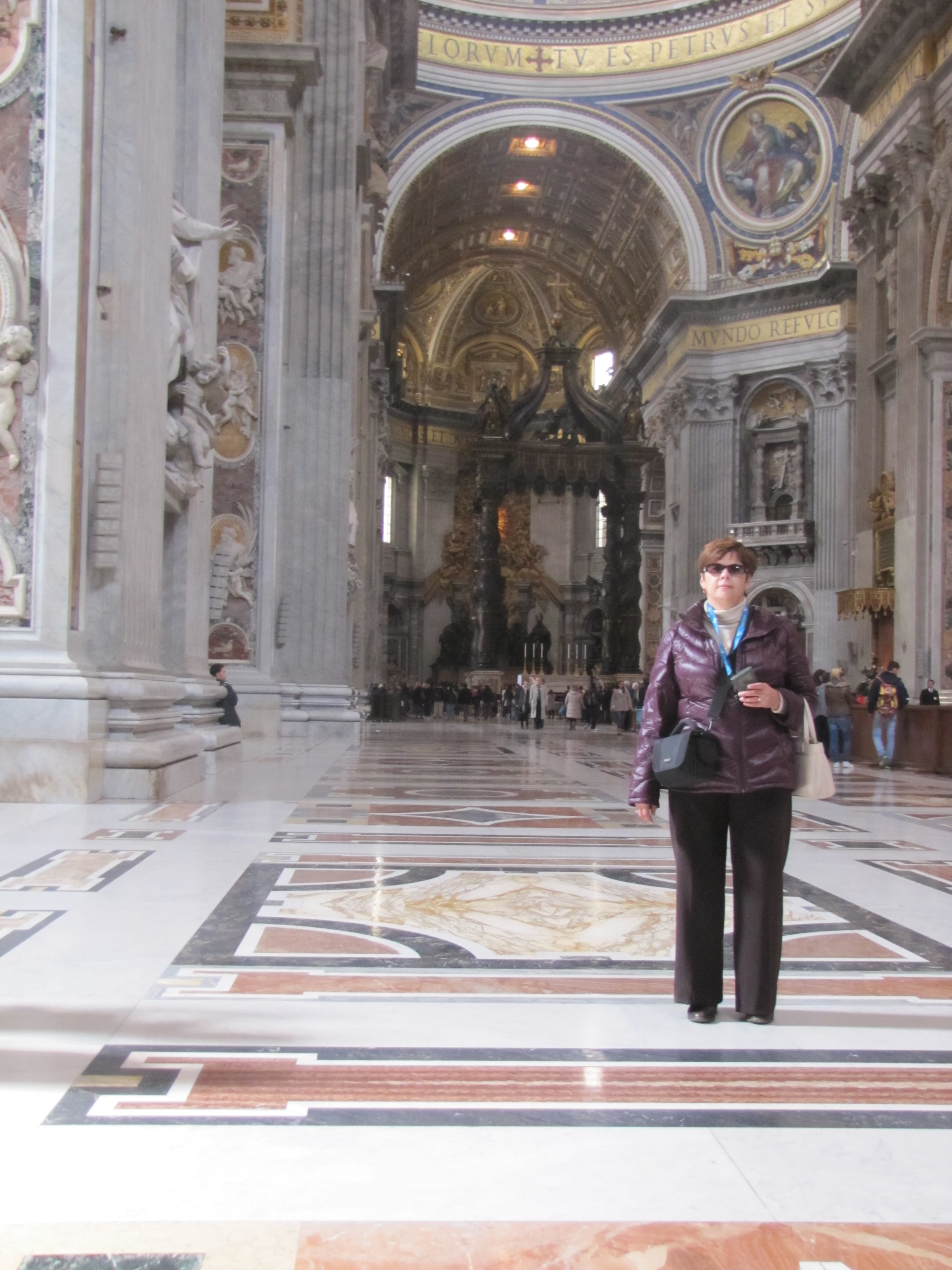 Одинаково спокойно относятся к деньгам лишь мудрецы и бухгалтеры
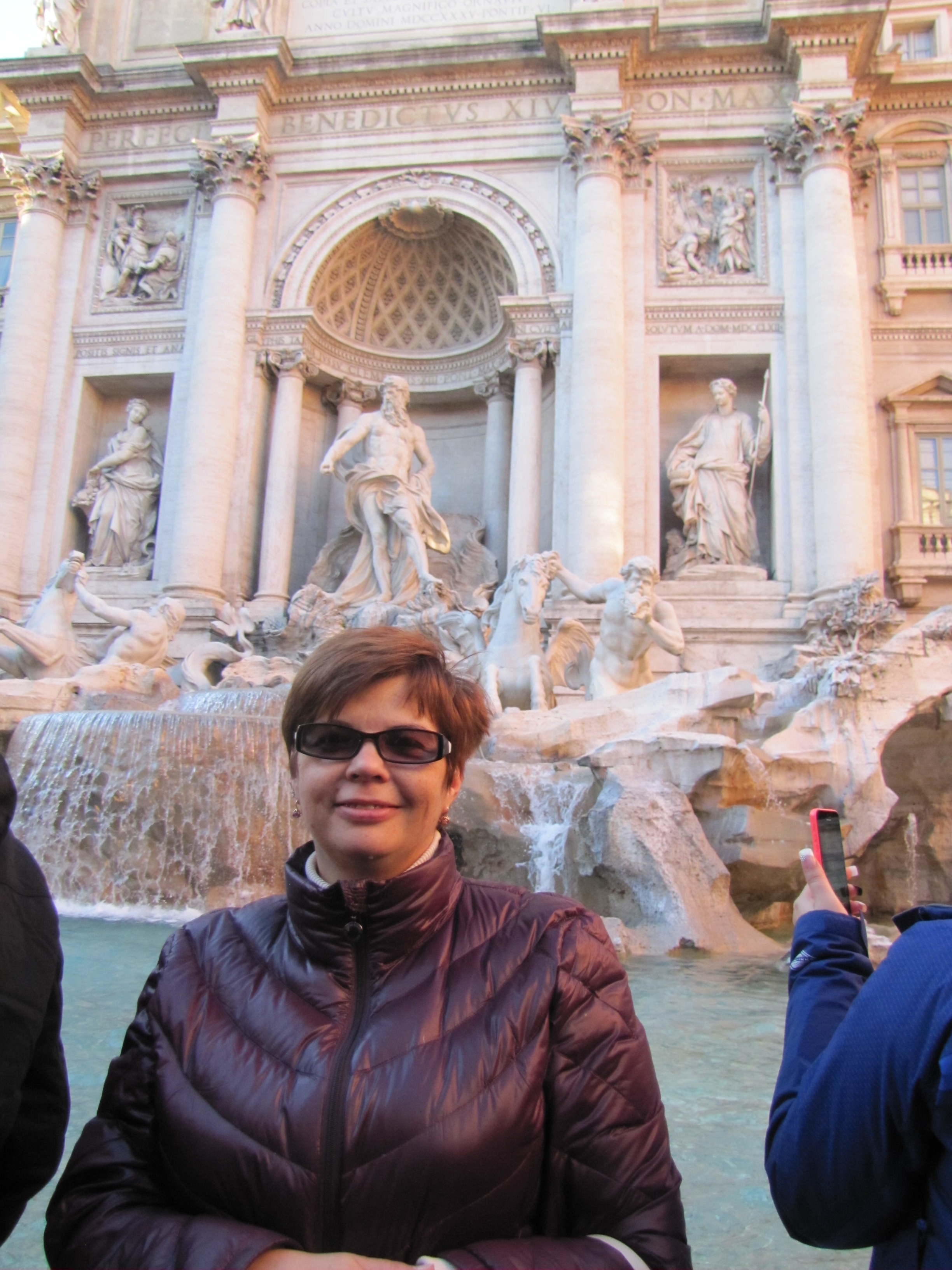 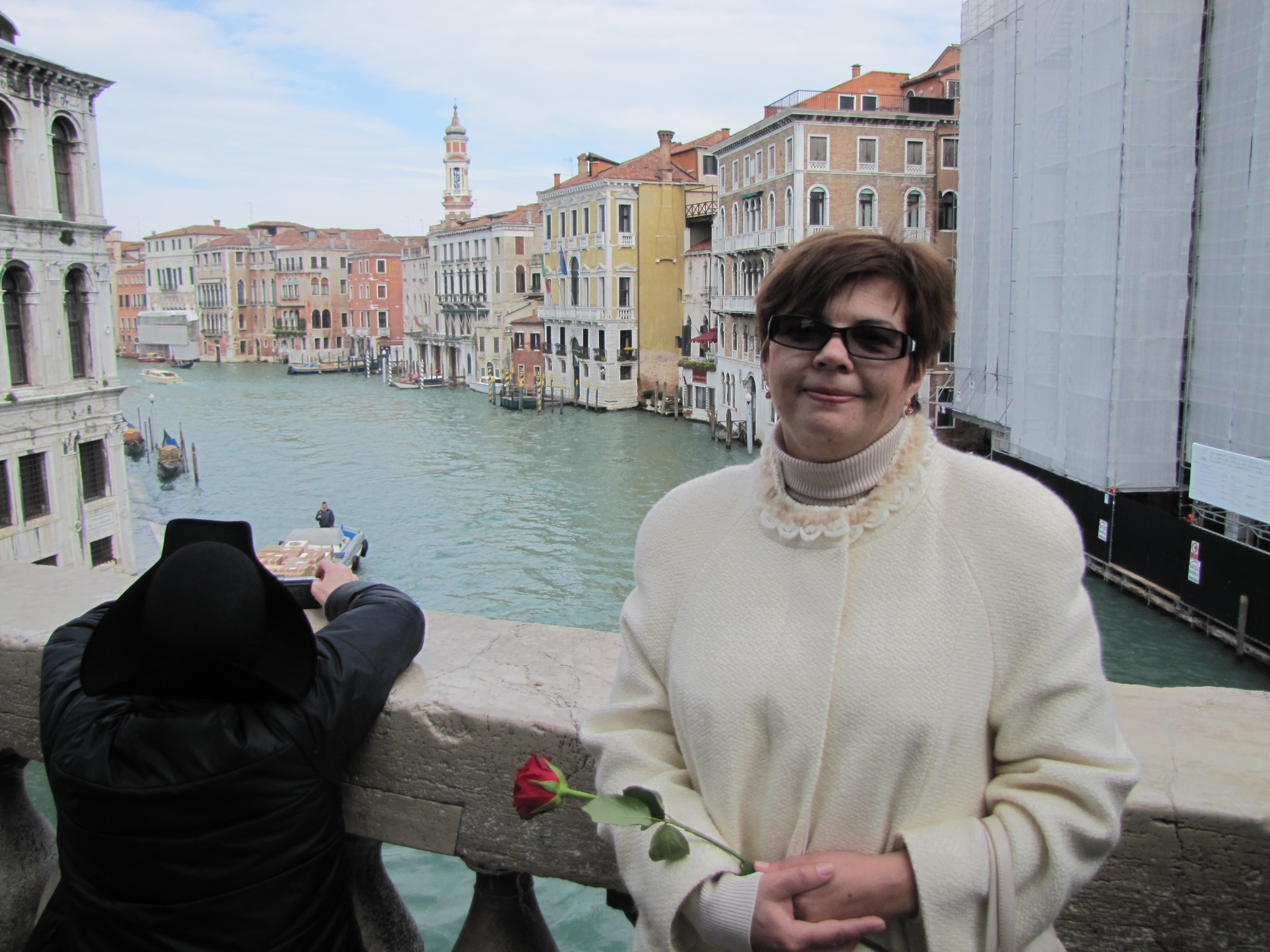 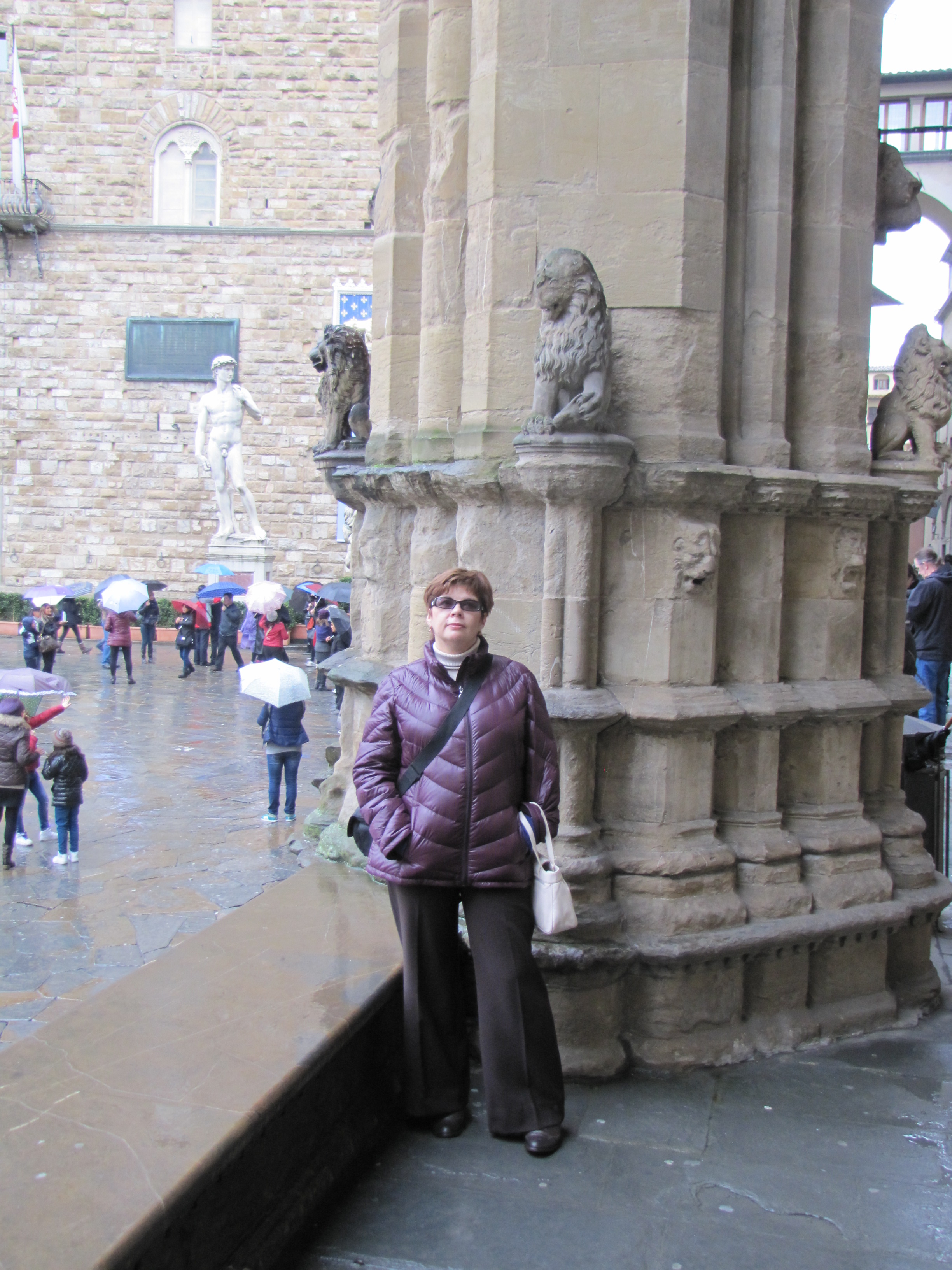 Бухгалтеры, даже если и ошибаются, то с точностью до копейки.
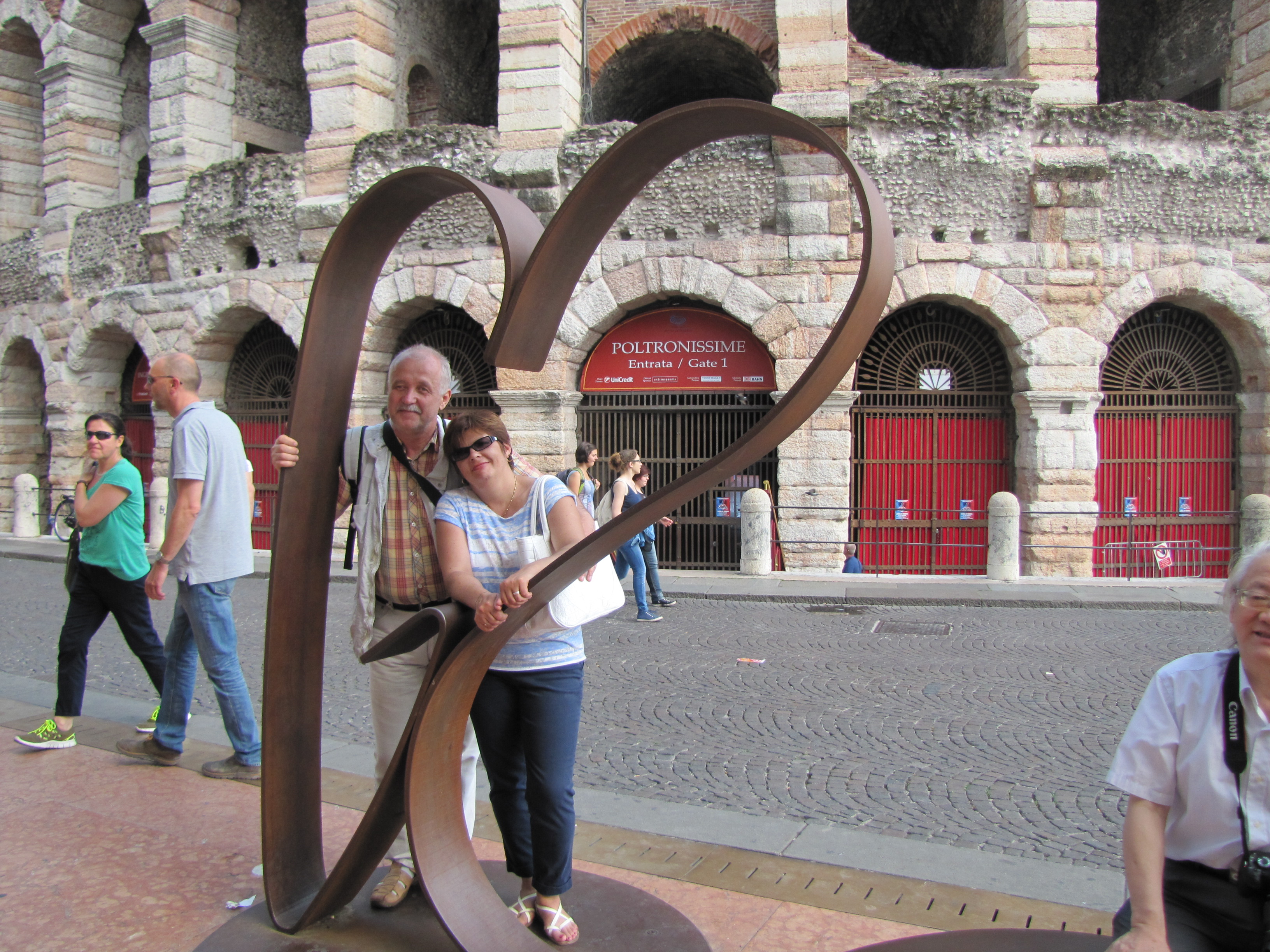 Дебет с кредитом не сходятся, а человек с человеком всегда сойдутся.
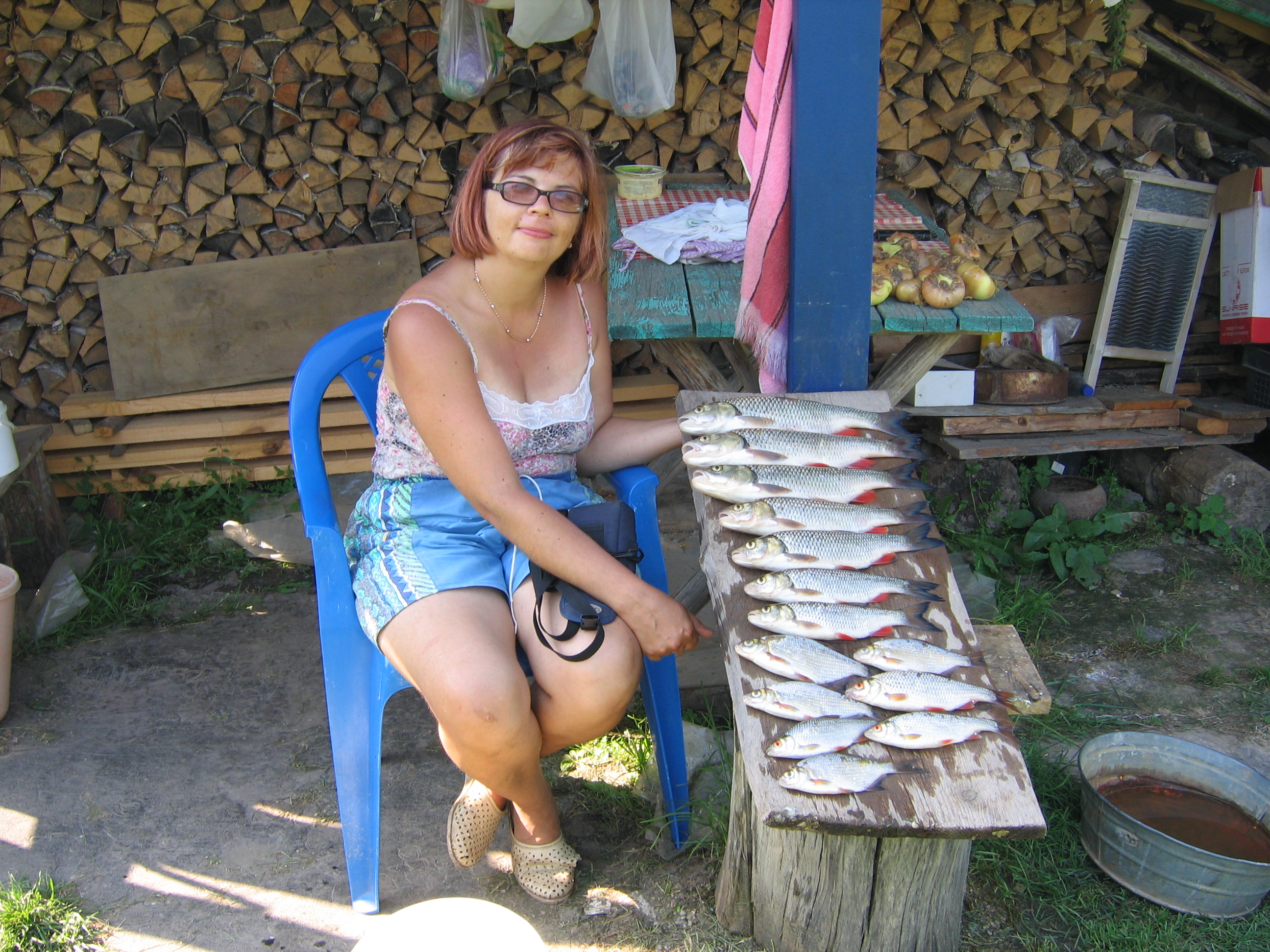 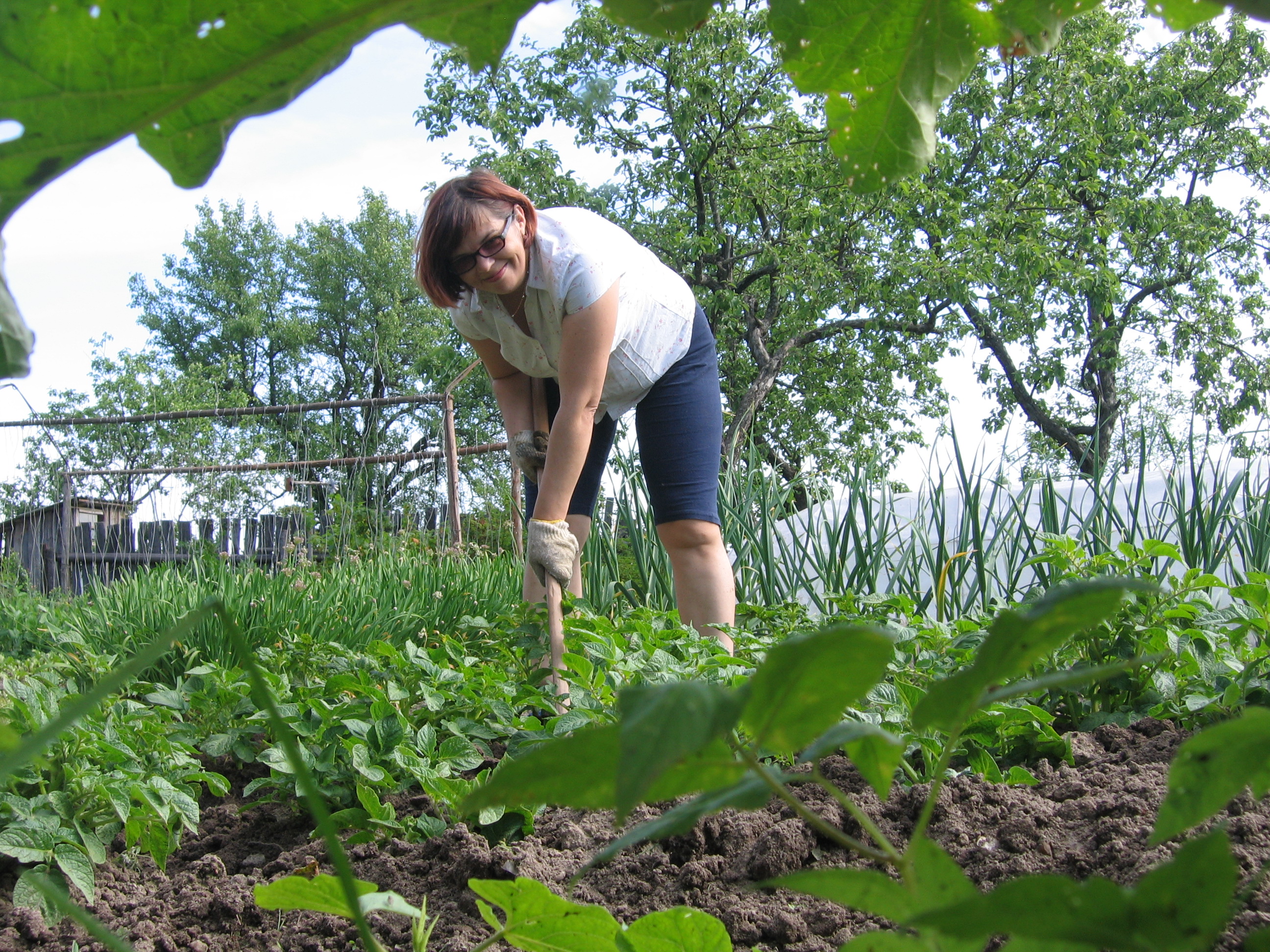 Налоговая инспекция о бухгалтерах: «И всё-таки они вертятся!»
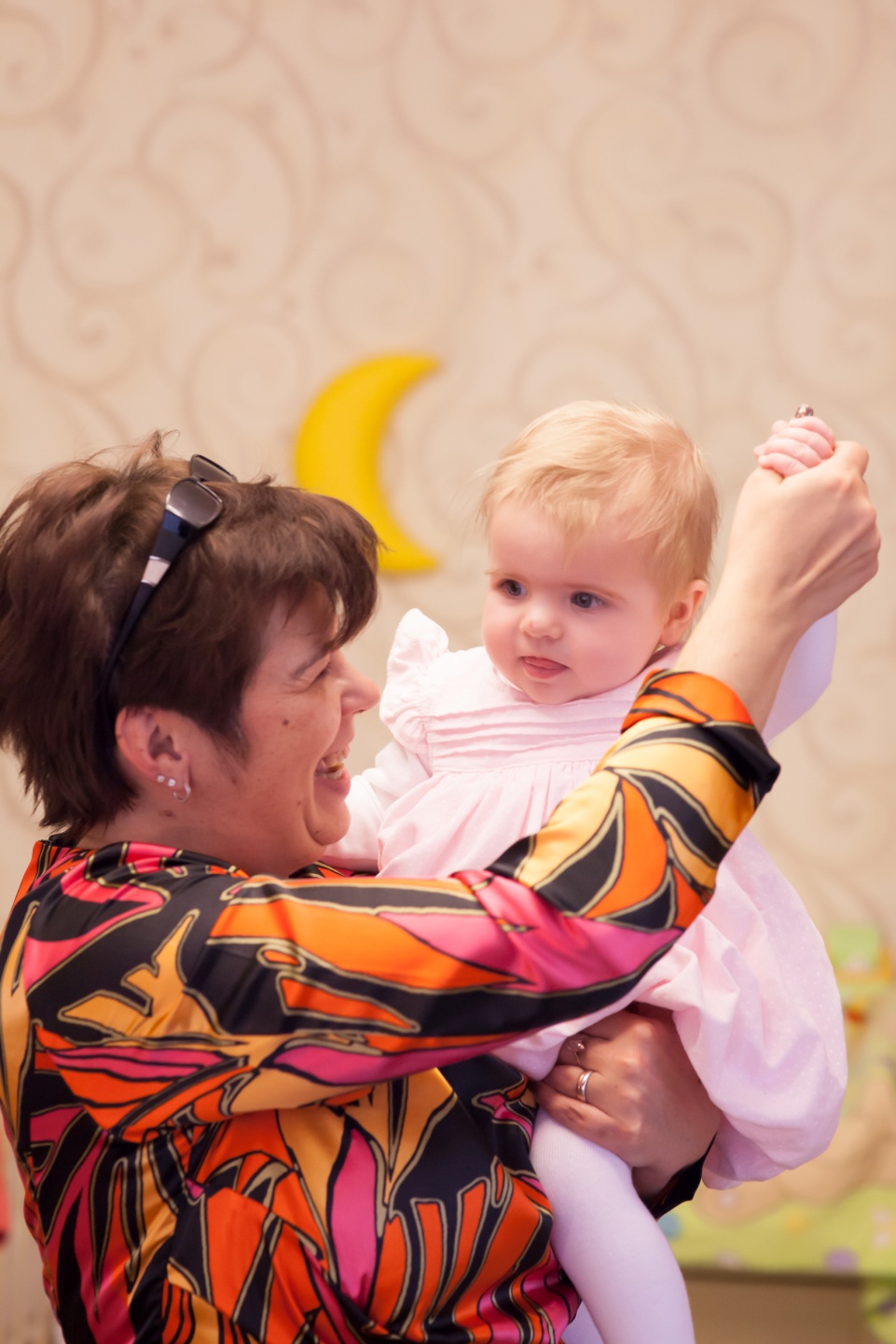 Жизнь — самый лучший бухгалтер. Вы никогда не заплатите ей меньше, чем получили от нее.
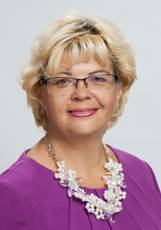 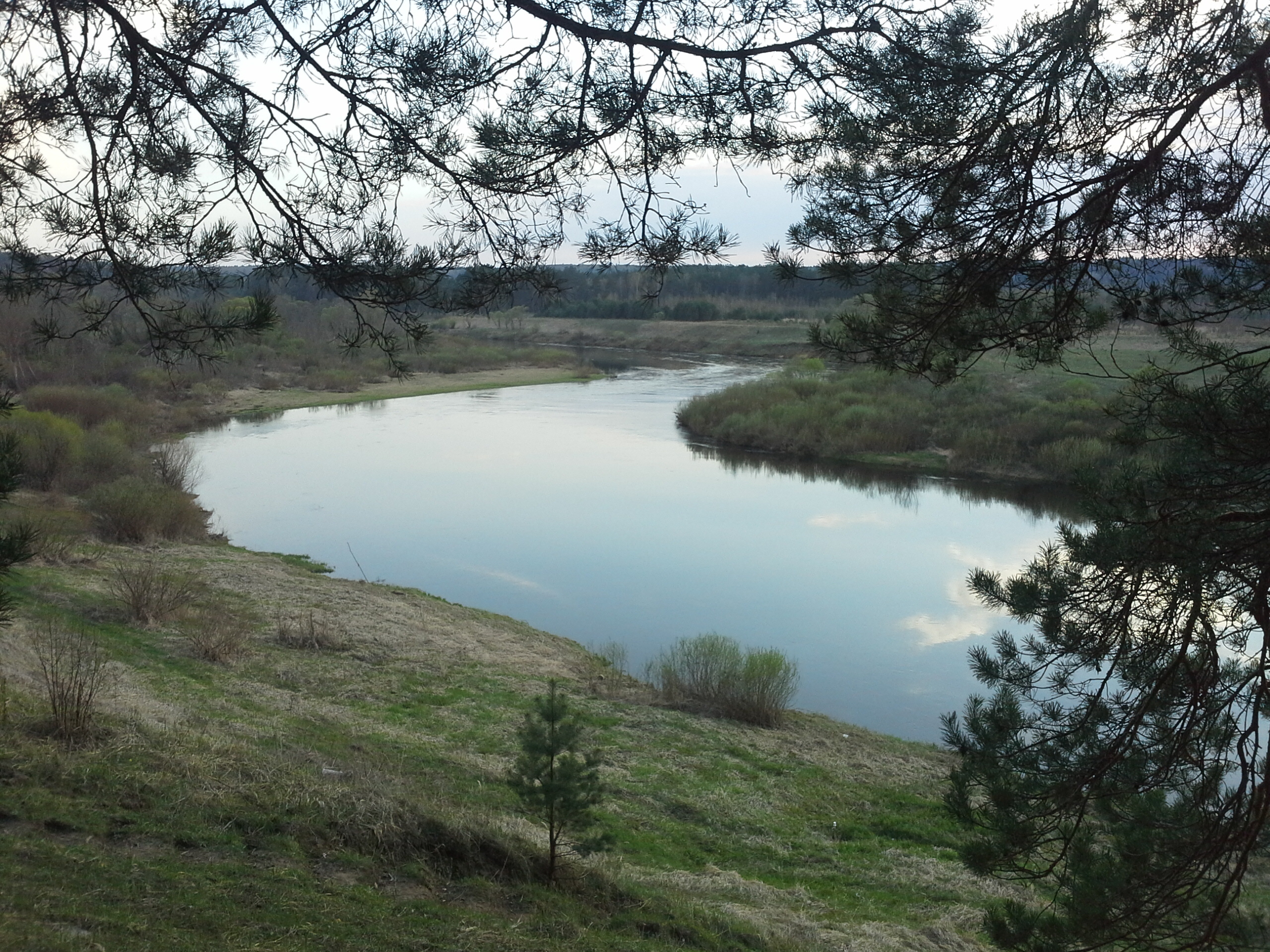 Бухгалтер – это специалист, который знает о деньгах намного больше, чем тот, кто их имеет.
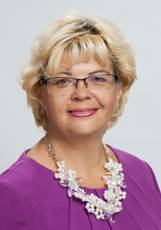 Тараненко Ирина евгеньевна
Точность – вежливость королей!